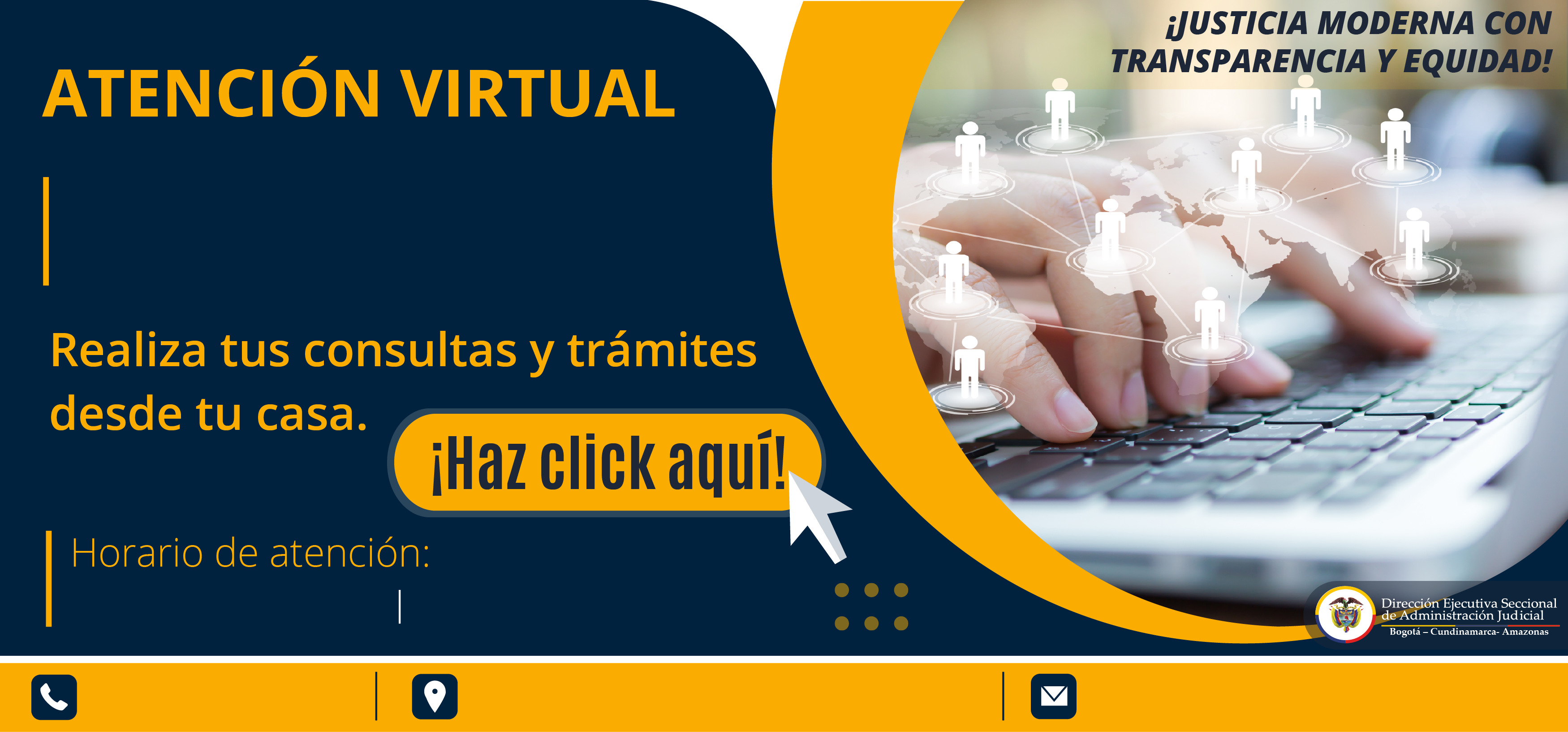 JUZGADO 33 LABORAL DEL CIRCUITO DE BOGOTÁ D. C.
Julio Alberto Jaramillo Zabala
Juez
Miércoles a Viernes
De 11:00 am a 12:00m
2867655
Calle 12C No. 7 -36, Piso 10
jlato33@cendoj.ramajudicial.gov.co